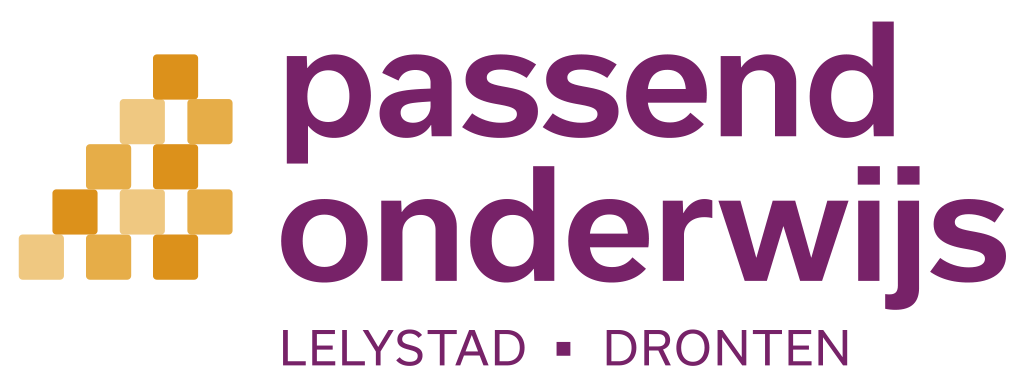 Monitoring 2016
Maaike Luttik, beleidsmedewerker SWV
Monitoring 2016
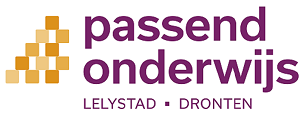 Leerlingenaantal in Lelystad en Dronten
Aantal leerlingen in SO en SBO
Onderwijsloket:
TLV’s
Extra ondersteuning
strippenkaart
Verevening
Aantal leerlingen 2016
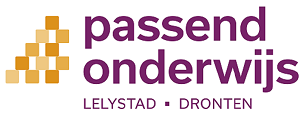 Aantal leerlingen SO 2016
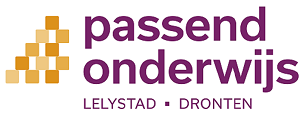 Aantal leerlingen SBO 2016
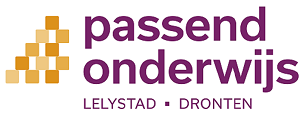 Aantal TLV’s kw4 2016
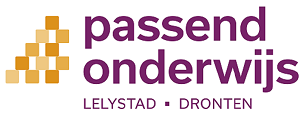 Aantal TLV’s 2016
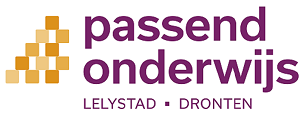 Het aantal TLV’s ligt hoger dan in 2015 maar binnen de marges van de verevening
Het aantal TLV’s voor het SBO ligt hoger dan geraamd, SO lager
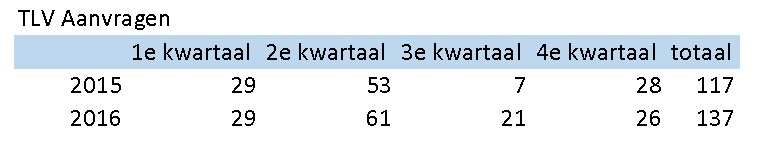 Aantal EO 2016
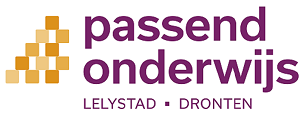 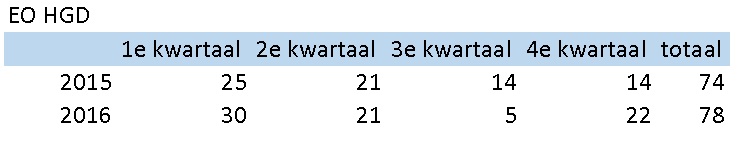 Strippenkaart
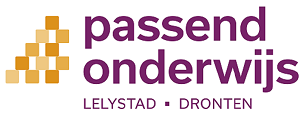 Verevening
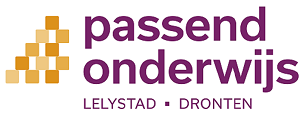 Het aantal leerlingen loopt harder terug dan voorzien. Dit betekent dat de aantallen leerlingen die op het S(B)O zitten, veranderen.
We lopen op dit moment in de pas met de verevening. 
De instroom in S(B)O was afgelopen jaar hoger dan in 2015. Dit is een aandachtspunt voor komend jaar.